چهارمين کنفرانس بین المللی ماشین ها و محرکه های الکتریکی
ICEMD 2024
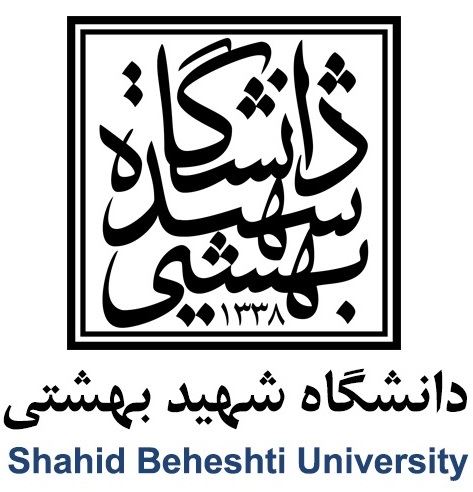 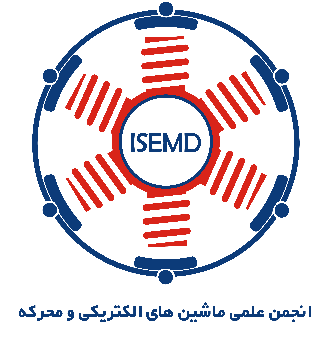 عنوان فارسی پوستر
نام و نام خانوادگی نویسندگان
نام دانشگاه و ایمیل
بخش اول
چکیده
محتوای بخش اول
محتوای چکیده
بخش چهارم
محتوای بخش چهارم
بخش دوم
محتوای بخش دوم
مقدمه
محتوای مقدمه
نتیجه گیری
نتیجه گیری
بخش سوم
محتوای بخش سوم
منابع
منابع